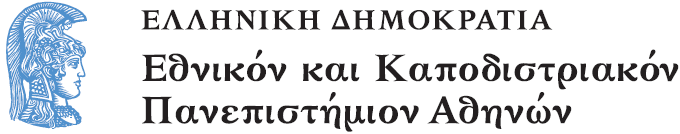 Το Εικονογραφημένο Βιβλίο στην Προσχολική Εκπαίδευση
Ενότητα 3.2: Υλικότητα Βιβλίου

Αγγελική Γιαννικοπούλου
Τμήμα Εκπαίδευσης και Αγωγής στην Προσχολική Ηλικία (ΤΕΑΠΗ)
Διδακτική Πρακτική
Διδακτική πρακτική: Ορσαλία Στάμου.
Βιβλία:  Martin, J.F. – Aubinais, M. Στη ζούγκλα / 1η έκδ. - Αθήνα: Εκδόσεις Καστανιώτη, 1996.
Θέμα: Ζούσε μια φορά στη ζούγκλα ένας Αλλήθωρος Χαμαιλέοντας και προσπαθούσε να βρει τρόπο πως θα πιάσει μια Ενοχλητική Μύγα… Θα βρεθεί άραγε κάποιος να τον βοηθήσει;
[1]
Λίγα λόγια για το βιβλίο
Πρόκειται για ένα διασκεδαστικό βιβλίο για να ανακαλύψουμε τα ζώα και να συγκρίνουμε το μέγεθός τους, από το χαμαιλέοντα μέχρι τη λεοπάρδαλη. Ξεδιπλώνοντας τις σελίδες του, το βιβλίο μεγαλώνει κι ένα καινούριο ζώο έρχεται να προστεθεί στα προηγούμενα, από το πιο μικρό έως το πιο μεγάλο.
[2]
Σελίδες του βιβλίου
[3]
Σελίδες του βιβλίου
[4]
Σελίδες του βιβλίου
[5]
Σελίδες του βιβλίου
[6]
Ανάγνωση του βιβλίο
Διαβάσαμε το βιβλίο και στα παιδιά έκανε πολύ μεγάλη εντύπωση ο τρόπος που ανοίγει.
Και άλλη ζούγκλα (1/2)
Βρίσκουμε στο διαδίκτυο τα ζώα της ζούγκλας που αναφέρονται. 
Εκτυπώνουμε τις εικόνες τους.
Μετά μετράμε το βιβλίο όταν ανοίγει και κόβουμε χαρτί του μέτρου στις ίδιες διαστάσεις. Φτιάχνουμε τη δική μας εκδοχή της ζούγκλας με τις φωτογραφίες που εκτυπώσαμε.
Και άλλη ζούγκλα (2/2)
Τη μύγα την κολλάμε σε χαρτόνι και την κρεμάμε με ένα σκοινί να αιωρείται πάνω στο χαρτόνι. 
Τα παιδιά μετακινούν τα ζώα ώστε να μπορούν να φτάσουν τη μύγα.
Και άλλοι χαμαιλέοντες
Τα παιδιά γίνονται χαμαιλέοντες και προσπαθούν να πιάσουν τη μύγα με τη μακριά τους ‘γλώσσα’.
Και άλλοι για τη μύγα (1/2)
Τα παιδιά αποφασίζουν τώρα σε χαρτί του μέτρου να ζωγραφίσουν άλλα ζώα που κυνηγούν τη μύγα. Και εδώ το χαρτί διπλώνει με τον ίδιο τρόπο.
Και άλλοι για τη μύγα (1/2)
Μάλιστα τα τετραγωνάκια που δημιουργεί το δίπλωμα βοηθά τα παιδιά στη σύγκριση των μεγεθών των ζώων καθώς πάντα σκέφτονται πόσο μεγάλο είναι το ζώο και πόσα τετράγωνα θα πιάσει.
Και άλλοι για τη μύγα (2/2)
Αυτή είναι η δική μας ιστορία για τη μύγα.
Χρηματοδότηση
Το παρόν εκπαιδευτικό υλικό έχει αναπτυχθεί στο πλαίσιο του εκπαιδευτικού έργου του διδάσκοντα.
Το έργο «Ανοικτά Ακαδημαϊκά Μαθήματα στο Πανεπιστήμιο Αθηνών» έχει χρηματοδοτήσει μόνο την αναδιαμόρφωση του εκπαιδευτικού υλικού. 
Το έργο υλοποιείται στο πλαίσιο του Επιχειρησιακού Προγράμματος «Εκπαίδευση και Δια Βίου Μάθηση» και συγχρηματοδοτείται από την Ευρωπαϊκή Ένωση (Ευρωπαϊκό Κοινωνικό Ταμείο) και από εθνικούς πόρους.
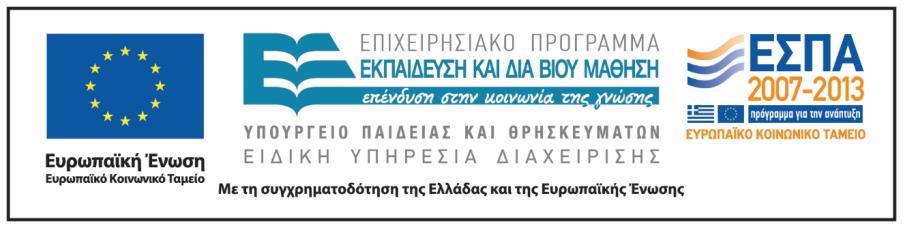 Σημειώματα
Σημείωμα Ιστορικού Εκδόσεων Έργου
Το παρόν έργο αποτελεί την έκδοση 1.0.
Σημείωμα Αναφοράς
Copyright Εθνικόν και Καποδιστριακόν Πανεπιστήμιον Αθηνών, Αγγελική Γιαννικοπούλου 2016. Ορσαλία Στάμου, Αγγελική Γιαννικοπούλου. «Το Εικονογραφημένο Βιβλίο στην Προσχολική Εκπαίδευση. Υλικότητα Βιβλίου. Στη ζούγκλα». Έκδοση: 1.0. Αθήνα 2016. Διαθέσιμο από τη δικτυακή διεύθυνση: http://opencourses.uoa.gr/courses/ECD5/.
Σημείωμα Αδειοδότησης
Το παρόν υλικό διατίθεται με τους όρους της άδειας χρήσης Creative Commons Αναφορά, Μη Εμπορική Χρήση Παρόμοια Διανομή 4.0 [1] ή μεταγενέστερη, Διεθνής Έκδοση. Εξαιρούνται τα αυτοτελή έργα τρίτων π.χ. φωτογραφίες, διαγράμματα κ.λπ.,  τα οποία εμπεριέχονται σε αυτό και τα οποία αναφέρονται μαζί με τους όρους χρήσης τους στο «Σημείωμα Χρήσης Έργων Τρίτων».
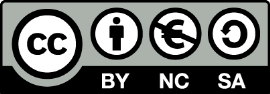 [1] http://creativecommons.org/licenses/by-nc-sa/4.0/ 

Ως Μη Εμπορική ορίζεται η χρήση:
που δεν περιλαμβάνει άμεσο ή έμμεσο οικονομικό όφελος από τη χρήση του έργου, για τον διανομέα του έργου και αδειοδόχο.
που δεν περιλαμβάνει οικονομική συναλλαγή ως προϋπόθεση για τη χρήση ή πρόσβαση στο έργο.
που δεν προσπορίζει στον διανομέα του έργου και αδειοδόχο έμμεσο οικονομικό όφελος (π.χ. διαφημίσεις) από την προβολή του έργου σε διαδικτυακό τόπο.

Ο δικαιούχος μπορεί να παρέχει στον αδειοδόχο ξεχωριστή άδεια να χρησιμοποιεί το έργο για εμπορική χρήση, εφόσον αυτό του ζητηθεί.
Διατήρηση Σημειωμάτων
Οποιαδήποτε αναπαραγωγή ή διασκευή του υλικού θα πρέπει να συμπεριλαμβάνει:
το Σημείωμα Αναφοράς,
το Σημείωμα Αδειοδότησης,
τη δήλωση Διατήρησης Σημειωμάτων,
το Σημείωμα Χρήσης Έργων Τρίτων (εφόσον υπάρχει),
μαζί με τους συνοδευτικούς υπερσυνδέσμους.
Σημείωμα Χρήσης Έργων Τρίτων
Το Έργο αυτό κάνει χρήση των ακόλουθων έργων:
Εικόνα 1, 2, 3, 4, 5, 6: Εξώφυλλο και σελίδες του βιβλίου «Στη ζούγκλα :Από το χαμαιλέοντα στη λεοπάρδαλη» / Marie Aubinais · εικονογράφηση Jean - Francois Martin. - Αθήνα : Εκδόσεις Καστανιώτη, 1996.